CPU Intro
CS 0447
Jarrett Billingsley
Class announcements
hoping to have exams graded by end of next week (10/18)
completely unrelatedly, monitored withdrawals are due by 10/25
that’s also when final exam conflict requests are due
when project???? soon
also lectures for the next few weeks may run under/over, topics are being shuffled around
CS447
2
ISA and hardware design
CS447
3
Remember what an ISA is?
it's the software interface the programmer uses to control the CPU
what are some important aspects of the MIPS ISA?
what instructions does it have?
how many registers does it have?
how many operands do they have?
how big are they?
are there any special registers?
how are they encoded into binary?
how does it access memory?
the ISA abstracts the hardware design
but the hardware must implement the ISA, so…
CS447
4
[Speaker Notes: - Instruction Set Architecture
- it has 32 32-bit registers, plus 3 more…
	- $zero is always 0, and ra is used by jal, but otherwise they're identical
	- HI and LO are 32 bits and are used by the multiplication and division instructions
	- the PC is 32 bits and is its own thing
- it has lots of instructions: arithmetic, conditional branches, loads and stores, jumps…
	- instructions can have 0-3 operands, of which 1 or 2 can be sources, and 0 or 1 can be destinations
	- there are actually 3 instruction formats: R, I, and J
- only loads and stores access memory
	- it can access 8, 16, or 32-bit values from memory
	- the memory address that is accessed is a register + an immediate offset]
Tension you can cut with a knife
designing an ISA is an act of balancing many, many factors.
…and the implementers have limits.
the users have demands…
more registers!
propagation delay!
more bits!
materials cost!
more powerful instructions!
power and heat!
run this popular language fast!
manufacturing ability!
verifiability!
make the OS faster!
CS447
5
[Speaker Notes: - verifiability means "mathematically proving that your design is right and has no bugs," which is often left in the dust in favor of constantly churning out new features and performance improvements
	- which is how we've gotten where we are now, with hundreds of bugs and dozens of vulnerabilities in our CPUs
	- yes, hardware can absolutely have bugs too. doesn’t that make you feel all warm and fuzzy?]
Meeting in the middle
first we broke software into small pieces
now we'll build hardware from small pieces
the ISA specifies the software interface to the CPU…
but what does the CPU look like? what parts does it have? how does it understand the instructions?
where does the magic happen?
CS447
6
[Speaker Notes: - in most complex systems, the "magic" comes from the ways things are interconnected, rather than from the pieces themselves
	- this is what the overused phrase "more than the sum of its parts" means]
Microarchitecture
microarchitecture is the hardware design of a physical CPU.
a microarchitecture is an implementation of an ISA.
and like interfaces in Java, there can be many implementations of the same ISA.
interface X86_64
class Nanoimplements X86_64
class Core_i7implements X86_64
class Zenimplements X86_64
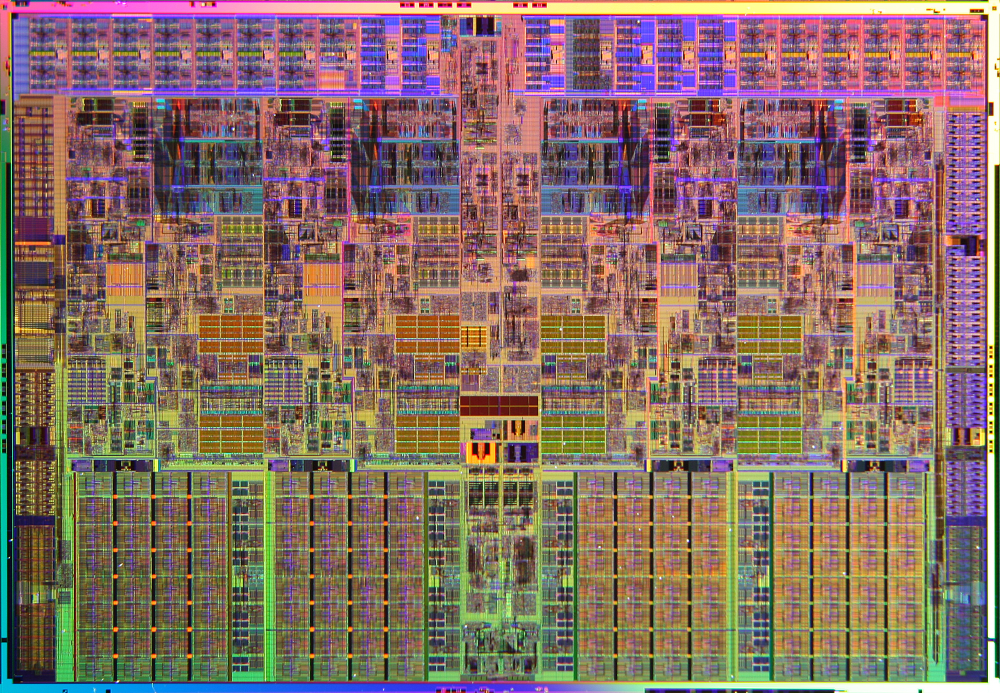 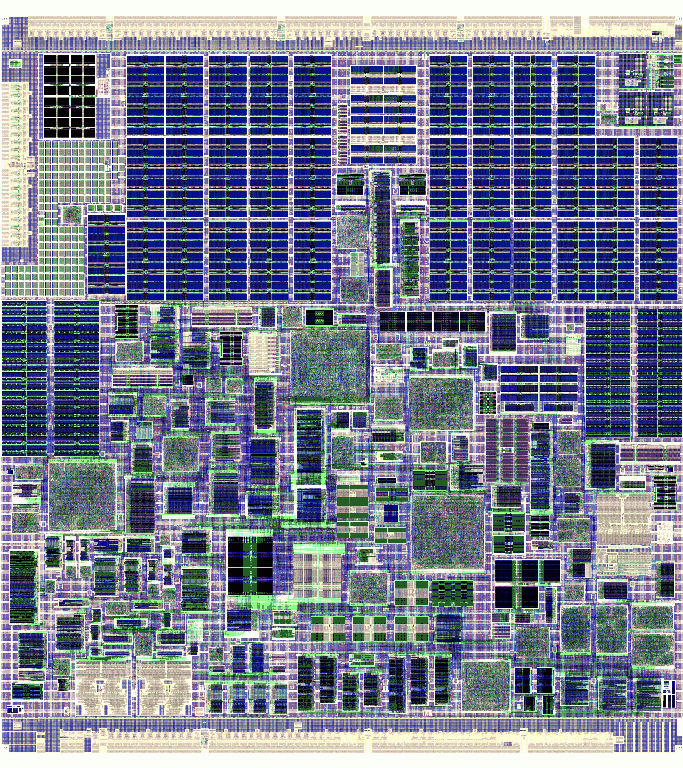 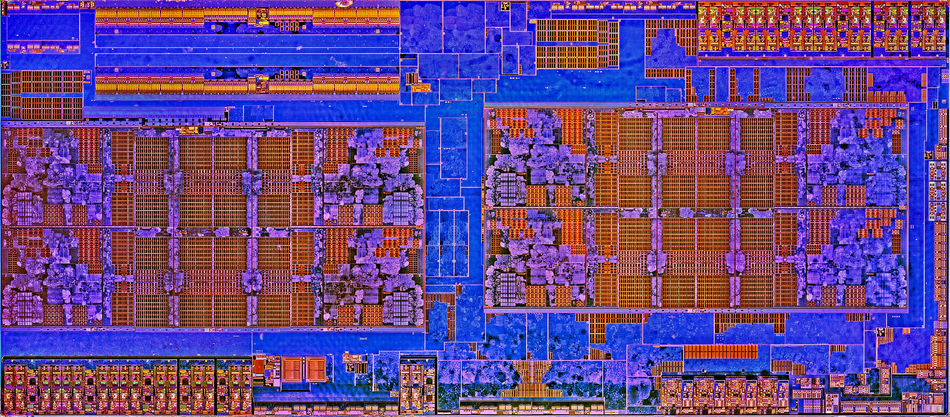 but there is a lot of freedom in how the CPU actually implements that interface.
CS447
7
[Speaker Notes: - we may have been using x64 for almost 20 years, but the CPUs today are drastically different in design than the original x64 designs.
	- abstraction gives us a lot of freedom to change things!]
Only kinda sorta MIPS
we'll use MIPS for context…
but this stuff applies to virtually any architecture.
such as the architecture you'll implement for the last project!!
the book doesn't use "real" MIPS either
it uses DLX: a simplified, modernized version of MIPS
the hardware in the book is extremely hand-wave-y (what's jal?)
but they go into way more detail than needed for some things…
CS447
8
[Speaker Notes: - the section on the ALU is, like, woah guys, we get it. you designed a CPU.]
CPU Organization
CS447
9
Remember this?
unresolved questions:
what's the control?
what's the ALU?
how does it know what instruction to get next?
how does it know which registers to access?
how does it know whether it should add, subtract, etc.?
Memory
Program
Control
Registers
3
5
8
instruction
B
A
C
ALU
+
Processor
CS447
10
Zooming in
there are a few major parts of any CPU:
Control
the control tells everything else what to do, and when
if(add)
  do this
else if...
hi i'm memory!!
÷
ALU
Registers
fp
+
×
t0
-
s4
⊕
at
☃
control signals!
∫
&
sp
eax?
values move between them
registers hold the values being computed
the ALU computes new values
CS447
11
[Speaker Notes: - what, you've never seen the snowman operator?]
OKAY, MEMORY, WHAT DO YOU WANT??
registers are just a temporary stopping point for your program's data
you could have a computer with few/no registers at all!
Memory
Control
this is a memory-memory machine
ALU
if you squint and wave your hands really hard, every computer is.
the registers and the memory only differ in their speed and size.
CS447
12
[Speaker Notes: - really, we only have registers because our memory technologies are imperfect and we have to play to the strengths of each.
- if we suddenly had a breakthrough in memory technology, we could unify the registers, memory, and persistent storage and be done with it.]
Parts of the CPU
CS447
13
Architectural and general-purpose registers
the registers that the ISA specifies are the architectural registers
and of those, the general-purpose registers (GPRs) are the ones that you can use for any purpose in your programs
Microarchitectural
Architectural
microarchitectural registers exist outside the ISA and are instead part of the implementation of the CPU.
GPRs
tx
vx
pc
ax
sx
zero
hi
sp
they're used for temporary storage, to implement multi-step operations, to control special features, etc.
kx
fp
lo
they are often (but not always!) inaccessible from software.
CS447
14
[Speaker Notes: - many CPUs have debugging registers that are not accessible by normal means, but can be accessed through "secret" means like JTAG (a way of debugging hardware)
- there are often "temporary" registers the CPU uses to implement multi-step (complex) instructions]
The register file
the register file holds the general-purpose registers.
it's like an array of registers, or a small word-addressed memory.
notice how the MIPS registers are numbered?
$0
D
D
D
D
D
D
Q
Q
Q
Q
Q
Q
$1
register number go in…
register value come out.
en
en
en
en
en
en
$2
maybe two at a time.
that might be useful.
and we should also be able to put values into them, too.
$3
$4
don't worry, we'll see how it works. but that's really all it is.
$5
etc…
CS447
15
[Speaker Notes: - dunno why it's called a file... it's likely historical.
- actually we don't need a register for $0, since it's just….. zero……………….]
The Arithmetic and Logic Unit (ALU)
the ALU takes old values and produces new values from them.
ALU
in all the arithmetic and logic (bitwise) instructions, how many input operands are there?
+
A
-
×*
÷*
what kind of operations do we have to be able to do?
&
|
~
<<
B
>>
>>>
*multiplication and division are kinda weirdos…
CS447
16
[Speaker Notes: - 2. allllways 2.
- we might consider putting mult/div in their own unit, separate from the ALU, but right next to it.
	- cause they're slower.
	- we'll talk about this okay]
The program counter and control
the PC register is part of the control: it says what step to do next.
Memory
the PC is a memory address, so we send that to memory.
Control
0xAC30
PC
0xC0DE
the memory sends back some data: an instruction.
this is an add instruction!
the source regs are t0 and t8…
the control decodes the instruction and tells everything else what to do.
CS447
17
[Speaker Notes: - ooh, maybe that instruction goes into a microarchitectural register!]
The bottomless pit of control
the registers and ALU are actually pretty simple.
control is where things get… interesting.
we'll be studying the simplest kinds of control
but there's no real upper limit on the complexity of control.
in a sense, CPU design is control design. the other parts are largely interchangeable.
CS447
18
[Speaker Notes: - and when I say interchangeable, I mean it – it's common for CPU designers to reuse parts of CPUs in many designs, even in implementations of different ISAs!
	- e.g. AMD made a RISC ISA, the 29k, which didn't last for long…
	- but their K5 (Pentium equivalent) was a 29k with an x86 instruction decoder bolted on the front and it worked pretty damn well
	- funny cause that's basically how all x86 CPUs are now designed]
What the CPU does
all the parts of the CPU work together to do the CPU’s job: to read and execute instructions. it does this for every instruction:
it fetches the next instruction to execute from memory;
Control
Registers
Memory
Program
then the control decodes (reads) the instruction;
read registers t2 and t4! add their contents! put the result in register a0!
ALU
then the control executes the instruction by telling the other parts what to do.
instruction
👀
Processor
fetch, decode, execute. once per instruction.
CS447
19
If every instruction has to be fetched from memory…
…then how many times is memory accessed for a load or store?
Memory
for a load, we do one access to fetch the instruction…
Control
Registers
lw t0, var
…and a second access to actually load the value!
...
ALU
123
a store would store the value on the second access.
var
this is going to have Implications™️ for how we implement loads and stores later…
CS447
20